PAYDAŞ ANALİZİ
Dr. Nilgün ÇALIŞKAN
PAYDAŞ NEDİR?
‘Bir kurumun stratejik geleceğini etkileme, dahil olma ya da değiştirme gücü olan kişi ya da gruplar' (Eden and Ackermann, 1998).


‘Bir kurumdan, stratejiden ya da projeden etkilenen ya da onları etkileyen herhangi biri, paydaştır.’ (Bryson, 2004)
PAYDAŞ NEDİR?
‘Kuruluşun ürün ve hizmetleri ile ilgisi olan, kuruluştan doğrudan veya dolaylı, olumlu ya da olumsuz yönde etkilenen veya kuruluşu etkileyen kişi, grup veya kurumlardır.’
İç Paydaş
Dış Paydaş
(Hizmet alanlar)
NEDEN?
Tespit 
Tedbir (tehdit, sınırlılık, çelişki)
Gelişim (imkanlar, işbirlikleri)
Sürece katkı
Sahiplenme
Sürdürülebilirlik
PAYDAŞ ANALİZİ
Temel aşamaları:
Paydaşların tespiti
Paydaşların önceliklendirilmesi
Paydaşların değerlendirilmesi
Paydaşların görüş ve önerilerinin alınması ve değerlendirilmesi
Paydaşların tespiti
Paydaşların önceliklendirilmesi- Değerlendirme
Nasıl belirlenir?
Paydaş listesi
Paydaş/ürün-hizmet matrisi
Etki/önem matrisi
Paydaş listesi
Paydaş/Ürün-Hizmet Matrisi
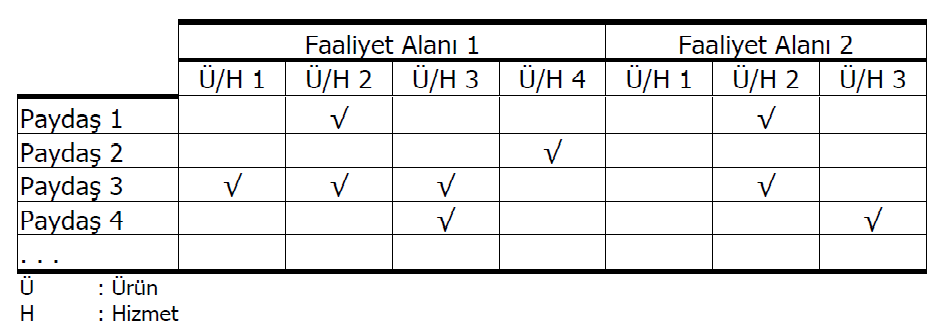 Etki/Önem Matrisi
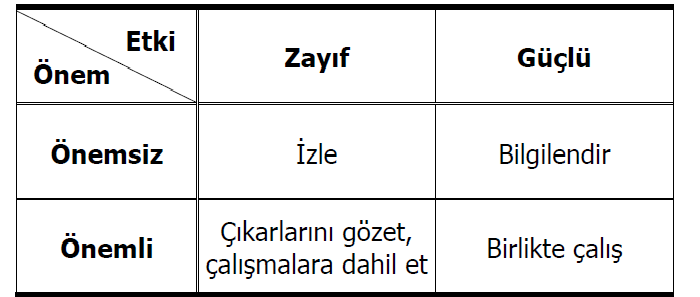 Değerlendirme
Kitleye bağlı olarak,
Elde edilen sonuçlar doğrultusunda,
Hangi paydaşlar kapsamda?
Paydaşların dahil edilmesi
Paydaşların görüş ve önerilerinin alınması ve değerlendirilmesi:
Yöntem
Ulaşılacak kişi/gruplar
Çalışmanın sorumluları
Süreler
Değerlendirme-raporlama
Uygulama Süreci
Evren-örneklem belirleme
(Basit Rastlantısal Örnekleme, Tabakalı Rastlantısal Örnekleme, Kartopu örnekleminde, Kota örneklemi)
 Yöntem Belirleme
Formlar ve Soruların hazırlanması
Veri Girişi, Analizi ve Raporlama
YÖNTEM BELİRLEME
Kullanılabilecek Yöntemler
Paydaş görüşleri alınırken;
görüşme/mülakat,
çalıştay/toplantı,
anket uygulama,

gibi yöntemlerden biri veya birkaçından faydalanılabilir.
Hangi yöntemin uygulanacağına karar verilirken
görüşülecek kişi sayısı, 
paydaşın erişilebilirliği,
paydaşın önemi ve etkisi gibi etkenler 
göz önüne alınır. 

Örneğin, ilçe milli eğitim müdürlüğü tarafından yapılan bir paydaş analizi çalışması ele alınacak olsun. 
il milli eğitim müdürü/yardımcıları ile yüz yüze görüşme
İlçe mem çalışanlarına anket uygulaması ya da toplantı 
ilçesinde bulunan okullardaki yönetici, öğretmen, öğrenci ve veliler için anket uygulaması
yapılması uygun olacaktır.
Dikkat edilmesi gereken
Görüş alma yöntemi hangisi seçilmiş olursa olsun temel nokta kurumun paydaşlarından hangi amaçla görüş almak istediğinin net olarak ortaya konulması gerekmektedir. 
Sonucundan faydalanılamayacak hiçbir soru sorulmamalıdır.
Görüşme/mülakat:
Stewart ve Cash (1985) görüşmeyi, “önceden belirlenmiş ve ciddi bir amaç için yapılan, soru sorma ve yanıtlama tarzına dayalı karşılıklı ve etkileşimli bir iletişim süreci” 
olarak tanımlamıştır (Yıldırım ve Şimşek, 2005).
Görüşme, yapılandırılmış, yarı yapılandırılmış ya da yapılandırılmamış şekilde yapılabilir.
Ancak stratejik plana yansıtılacak olan paydaş analizi kapsamında yapılacak görüşmelerin yapılandırılmış ya da yarı yapılandırılmış formlar aracılığıyla yapılması uygun olacaktır.
Görüşme Protokolü
Kendisini nasıl tanıtacağı
Amacını nasıl açıklayacağı
Kaynak kişiden beklenenlerin neler olduğunun açıklanması 
Hangi soruların nasıl ve hangi sırada sorulacağı 
Kayıt işleminin nasıl yürütüleceği
Görüşmenin hangi ifadelerle bitirileceği
Kaynak: Karasar, 2004
Çalıştay/toplantı:
Grup tekniğidir. Bireylerin ortak bir konu üzerinde çalışmalarını,düşünmelerini ve öğrenmelerini sağlar 
Uzun bir süre gerektirmez
çok kalabalık gruplara uygulanmaz
Grup lideri/moderatör seçimi yapılır
Anket Uygulaması
Soruların hazırlanması
Deneme (pilot) uygulamasının yapılması
	Soruların, anket düzeninin, ve talimatların sınanması için yapılan ön çalışma
Deneme uygulaması ile ölçülmek istenene ulaşılıp ulaşılamadığı,
Cevaplayıcılara verilen seçeneklerin uygun olup olmadığı,
Soruların herkes tarafından anlaşılır ve açık şekilde hazırlanıp hazırlanmadığı
Anket formunda tekrar eden ya da çalışmayan soruların var olup olmadığı
Anket Uygulaması
Nihai formların hazırlanması
Uygulama (basılı/ elektronik formlar)
Veri girişi, analizi ve raporlama

Amaca uygun olarak elde edilmek istenen sorular yer alır.
FORM VE SORU HAZIRLAMA
Formlar ve Sorular
Stratejik planlamada kullanılan paydaş anketlerinde uluslararası ve ulusal standartlara bakıldığında,genellikle ortak bazı soru türlerinin öne çıktığı görülmektedir. 
Kaynak: Paydaş Anketleri: Kalkınma Bakanlığı, 2012
Soru Türleri Örnekleri
Kişisel özelliklere ilişkin sorular
Kurumsal Özelliklere İlişkin Sorular
Tanınırlık ve Algılama Soruları
Hizmete Özel Sorular
Organizasyon Yapısına Özel Sorular
İş birliği ve Eşgüdüm Soruları
Beklenti Tespit Soruları
Öneri Tespit Soruları
Soru Formatı
1. Derecelendirme (ölçekler)
2. Sıralama soruları
3. Çoktan seçmeli sorular 
4. Evet/Hayır soruları 
5. Açık uçlu sorular

Soru türleri, soru ile elde edilmek istenen bilginin niteliğine göre belirlenmelidir. 
Bir form içerisinde birden fazla türde soru kullanılabilir.
Dikkat edilmesi gereken noktalar
Soru, ne tür bilgi istendiğini açıkça belirler. Herkes tarafından kolayca anlaşılır nitelikte olmalıdır. 
“Milli eğitim politikasını nasıl buluyorsunuz? X! 
Sorular yansız olmalı; cevaplayıcıyı belli cevaplara yöneltecek sorulardan kaçınılmalıdır. 
Örneğin, belli bir konuda “… öyle düşünmüyorsunuz, değil mi?” X!
Soru, tek amaçlı olmalıdır. Örneğin, üst düzey bir yönetici aynı zamanda bir veli olabilir. 
Sorular cevaplayıcının ilgisi ve bilgisi dâhilinde hazırlanmalıdır. Kişileri bilmediği konularda zorlamak verimsiz bir sonuca yol açacaktır.
Veri Girişi, Analizi ve Raporlama
Temel Adımlar
Veri Girişi-Kodlama
Veri Analizi
!Analizlerde kullanılacak teknikler mutlaka soru tipi, analizin amacı ve kullanılan verilere bağlı olarak seçilmelidir.!
Kurgu önceden hazırlanmalıdır!
Raporlama
Söz konusu çalışmalar katılımcılık esasına göre yapıldığından hazırlanan rapor/raporların paydaşlarla paylaşılması da önem arz etmektedir.
Paydaş Görüşleri Analizi
Amaç
Kurgu
Verinin türü
İstenilen sonuç
Analiz yöntemi
Rapor
Stratejik Planda Yeri
Paydaş Analizi Bölümü
Genel tanım
Hazırlık çalışmaları
Paydaş belirleme, önceliklendirme ve değerlendirme süreci
Evren-örneklem
Görüş alma yöntem ve araçları
Değerlendirme-Sonuçlar
Kullanım alanları
Paydaş analizi sonuçları temel olarak kurum içi ve dışı analiz (SWOT analizi vb) bölümünde yer almakla birlikte
Gelişim alanları
Stratejik amaç ve hedeflerin düzenlenmesi
Stratejilerin belirlenmesi
Faaliyetlerin şekillendirilmesi
İzleme değerlendirme süreci
İçerisinde yer almalıdır.
Bakanlığımız Paydaş Analizi Çalışması
İç paydaş anketine toplamda 38.056 Bakanlığımız personeli katılım sağlamıştır. Söz konusu grubun %6’sı merkez, %94’ü ise taşra teşkilatı çalışanlarıdır.
Dış paydaş anketine toplamda 33.372 kişi katılım sağlamıştır. Söz konusu grubun yaklaşık %44’ü kadın; %56’sı ise erkektir.
GİRİŞ
1. GENEL BİLGİ
2. ANALİZ HAZIRLIK ÇALIŞMALARI
BÖLÜM 1- İÇ PAYDAŞ ANALİZİ
KATILIMCI PROFİLİ
ANALİZ SONUÇLARI
1. OKUL DEĞERLENDİRMESİ
A. Öncelik Verilmesi Gerektiği Düşünülen Okul Türleri
B. En Temel Problemlere Sahip Olduğu Düşünülen Okul Türleri
2. KURUM BAŞARI DEĞERLENDİRMESİ
A. Bakanlık Değerlendirmesi
B.  Birim Değerlendirmesi
3. KURUMA İLİŞKİN ALGI
A. Temel değerler/özellikler
B. Kurum içi faktörler
C. Çalışan Memnuniyeti
4. SON 5 YILDA GERÇEKLEŞEN ÇALIŞMALARIN DEĞERLENDİRİLMESİ
A. En Başarılı Çalışmalar
B. Yetersiz Kalındığı Düşünülen Çalışmalar
C. Gelecek 5 yılda Öncelik Verilmesi Gerektiği Düşünülen Çalışmalar
BÖLÜM 2-DIŞ PAYDAŞ ANALİZİ
KATILIMCI PROFİLİ
ANALİZ SONUÇLARI
1. OKUL DEĞERLENDİRMESİ
A. Öncelik Verilmesi Gerektiği Düşünülen Okul Türleri
B. En Temel Problemlere Sahip Olduğu Düşünülen Okul Türleri
2. KURUM BAŞARI DEĞERLENDİRMESİ
A. Bakanlık Değerlendirmesi
B.  Birim Değerlendirmesi
3. KURUMA İLİŞKİN ALGI
A. Temel değerler/özellikler
B. Bilgiye Erişim
C. Etki-Önem Değerlendirmesi
4. SON 5 YILDA GERÇEKLEŞEN ÇALIŞMALARIN DEĞERLENDİRİLMESİ
A. En Başarılı Çalışmalar
B. Yetersiz Kalındığı Düşünülen Çalışmalar
C. Gelecek 5 yılda Öncelik Verilmesi Gerektiği Düşünülen Çalışmalar
Katılım Durumu
Bölgeler bazında okul türlerinin önceliklendirilme yüzdeleri
Bölgeler bazında okul türlerinin problemli görülme yüzdeleri
Marmara bölgesi için ortaokullar ve liseler; Karadeniz, Ege ve İç Anadolu Bölgeleri için meslek liseleri; Doğu Anadolu Bölgesi için ilkokullar; Akdeniz ve Güneydoğu Anadolu Bölgeleri için ise liseler
C. Gelecek 5 yılda Öncelik Verilmesi Gerektiği Düşünülen Çalışmalar
Katılımcıların belirledikleri temel başlıklar aşağıda verilmiştir.

Paydaşların yaklaşık %72’si;
Müfredat çalışmaları (yaklaşık %13)
Temel eğitim (ilkokul ve ortaokul) (yaklaşık %13)
Eğitim-öğretim kalitesi (yaklaşık %11)
Liselere giriş sınav sistemi (yaklaşık %8)
Sosyal faaliyetler (yaklaşık %6) 
Teknoloji kullanımı (yaklaşık %6)
Meslek liseleri (yaklaşık %5)
Mali haklar (yaklaşık %4)
Yeni derslik/bina/okul yapımı (yaklaşık %3)
Hizmet içi eğitim (yaklaşık %3)
Dış paydaş başarı değerlendirmesi
Dış paydaş görüşleri
Bilgiye erişim
Kurum içi ve çevre analizi
Stratejik planlamanın en önemli unsurlarından biri olan kurum içi ve çevre analizi bölümü; 
Kurumun kendi örgütsel durumunun yanı sıra dışarıdaki yapıyı da analiz ettiği bölümdür.
Kurum İçi ve Çevre analizi olarak ikiye ayrılır.

Kuruluş içi analiz ve çevre analizinde kullanılacak temel yöntemlerden birisi GZFT (SWOT) analizidir.

GZFT analizi, kuruluşun kendisinin ve kuruluşu etkileyen koşulların sistemli olarak incelenmesidir.

GZ kuruluş içi analiz kısmını,
FT ise çevre analizi kısımlarını oluşturur.
Kurum içi analizi
1- Beşeri Kaynaklar
Kuruluş personelinin sayısı ve dağılımı
Personelin eğitim düzeyi, yetkinliği ve deneyimi
2- Teknolojik Yapı
Kuruluşun teknolojik alt yapısı
Teknolojiyi kullanma düzeyi
3- Mali Durum
Mali kaynaklar
Bütçe büyüklüğü
Kuruluşun araç, bina envanteri ve diğer varlıkları
4- Kuruluşun Yapısı
Örgüt yapısı
Birimler ve yetki çakışmaları, 
Kuruluş yapısında ve görev alanındaki önemli değişimler, 
Kuruluş yapısında ve görev alanında yapılması düşünülen önemli değişiklikler, 
İzleme ve değerlendirme sistemi
5- Kurum Kültürü
İletişim süreçleri
Karar alma süreçleri
Gelenekler ve değerler
Çevre Analizi (PESTLE)
Kuruluşun kontrolü dışındaki koşulların ve eğilimlerin incelenerek, kuruluş için kritik olan fırsat ve tehditlerin belirlenmesidir. (SP Kılavuz, DPT)
Genellikle SWOT analizinin bir parçası olarak kullanılan bir analiz aracıdır.
PESTLE Unsurları
Political – Politik
Economic- Ekonomik
Sociological-Sosyolojik
Technological-Teknolojik
Legal-Yasal
Environmental-Çevresel/Ekolojik
Örnek Analiz - Özet
Politik-Yasal: küresel anlamda çok sayıda kanuna uyma zorunluluğu; uluslararası su sözleşmeleri, siyasi gerginlikler
Ekonomik: ekonomik durağanlık, krizler; mısır şurubundaki fiyat artışı
Sosyolojik: sağlıklı yaşama kaygılarının artması, mısır şurubu ve diğer bağımlılık yapıcı maddelerin sosyokültürel etkileri
Teknolojik: hammadde tedarik etme ve hızlı dağıtım; soğutma sistemleri
Çevresel (Ekolojik): çevreye verilen zarar, su kaynaklarının tüketilmesi
Üst Politika Belgeleri
Hükümet Programı
Kalkınma Planı
Dönüşüm Programları
Orta Vadeli Program
Orta Vadeli Mali Plan
İlgili kanunlar, KHK
Şura kararları
Vizyon 2023
AB Müktesebatına Uyum Programı
Strateji Belgeleri
…
TEŞEKKÜR EDERİM.